PDM概念培训教材
2024/5/11
1
目录
PDM的引入

PDM的概念和功能

PDM的效益

PDM实施的范围和方法
2024/5/11
2
PDM历史
源于CAD系统
1980s-1990s：
EDM（工程数据管理）、DM（文档管理）、TDM（技术数据管理）、EDMS（电子文档管理系统）
1990s-2000s：
PDM（产品数据管理）、PDM II（产品开发管理 II）
2000s-：
CPC（Collabrative Product Commerce）
CPDm（Collaborative  Product Definition management）
2024/5/11
3
目前在产品数据管理方面存在的部分问题
多个数据源，多个管理标准
低效的文档发放与查阅，文档共享性低
硬件（电子、结构）开发与软件开发通常彼此独立，导致产品集成时重新设计
没有把硬件和软件配置作为一个系统管理，导致产品版本控制问题
对产品的更改没有进行有效跟踪和控制
硬件和软件更改后没有记录
没有正式的流程通知与更改有关的每一个人                                             
没有跟踪版本修改
版本建立后没有冻结BOM
有太多的版本流入市场
最初的“总体系统设计”没有一致地更新以反映更改
				   ——摘自《华为IPD项目第一阶段报告》
2024/5/11
4
PDM in IPD
2024/5/11
5
PDM，Not If，But WhenPDM，缩短产品开发周期、降低产品开发成本、加速新产品开发
在产品设计的早期运作效率越高，就会在产品中注入更强的功能；在产品设计的关键时期优化得越好，产品就会越成功。
2024/5/11
6
PDM选型
华为公司的PDM产品选择了PTC公司的Windchill系统
Windchill系统功能模块
Windchill是第一个以web为中心的PDM系统，它将web的优势带入产品数据管理，被著名的电信公司朗讯（Lucent）定义为标准PDM平台，并结为伙伴关系，被多家全球著名电子行业公司采用
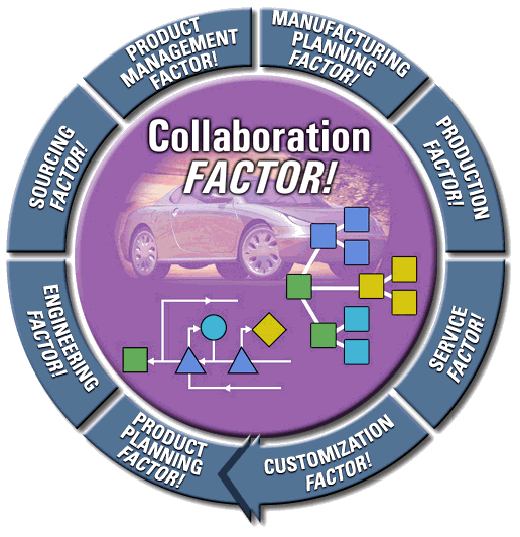 2024/5/11
7
目录
PDM的引入

PDM的概念和功能

PDM的效益

PDM实施的范围和方法
2024/5/11
8
PDM概念
“Product Data Management(PDM) is a methodology and set of tools that help an enterprise manage both product definition data and the product development process.”

		PDM是一个方法论和一整套帮助企业管理产品数据和产品研发过程的工具。


——摘自CIMdata 《PDM buyer's guide》1999年
2024/5/11
9
从两个角度来理解PDM
产品
		PDM系统帮助组织产品设计，完善产品结构，确保设计、制造所需的大量的数据和信息清楚明了，从而构筑一个信息平台对产品进行支持和维护，保证有竞争力产品的及时交付。

	过程
		PDM系统管理产品生命周期的整个过程，组织协调诸如开发过程中设计评审、批准、变更及产品发布等事件，并最终落实到工作流和流程管理
2024/5/11
10
Windchill PDM中的对象类?
什么叫对象类？
一个对象类是具有相同行为的对象种类；也就是说，它们有相同的属性和功能。
Windchill 对象类别
对象类别
描述
WTObject
所有对象
WTDocument
文档对象
WTPart
部件对象
WTChangeRequest
变更请求对象
WTChangeOrder
变更单对象
WTChangeActivity
变更活动对象
Project
项目对象
ManagedBaseline
管理的基线对象
ConfigurationItem
配置项目对象
2024/5/11
11
PDM管理企业的业务对象
什么叫业务对象？
可以包含和分类数据。可以有：
元数据 
主要文件
参考文件

基于对象类型提供额外的功能：
文档
部件
变更请求
变更评估
变更分析活动
变更单
变更活动
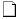 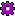 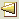 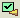 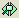 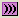 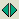 2024/5/11
12
[Speaker Notes: Business Objects
Business objects are the most basic 构件 in the Windchill Environment, and that they often contain files.  
Users create business objects, and define their metadata, content, and references, usually when the object is created. 

Object types
Documents, 部件s and Change Items are the business objects that most users will encounter and work with, and they are all a little different.

Point out the primary differences in the bulleted list, and explain what each object is used for, as described in the guide.]
PDM通过产品信息的生命周期进行管理
2024/5/11
13
Bring Them All Together
2024/5/11
14
变更请求ECR
变更评估ECE
变更单ECO
变更分析活动EAA
变更活动ECA
PDM主要功能
2024/5/11
15
文档管理－－内容
存储控制

版本控制

检索

权限控制

浏览及圈阅
2024/5/11
16
文档管理－－存储控制
2024/5/11
17
文档管理－－版本控制
基本原则
版本表示方式以“版本（Revision）＋小版本（Iteration）”方式
检入（Check in）时，系统会自动为文档增加小版本（Iteration），如下图中文档Doc-001的Rev A的Iteration 1升级为Iteration 2。
版本（Revision）的升级通过修订（Revise）功能实现，如Doc-001由Rev A升级为Rev B。
2、版本和存取
个人文件柜中的文档版本可以直接更改
公共文件柜中的文档版本，必须检出更改
修改中的版本，他人不能使用，直到检入后
可以查看一文档的所有版本（Revision、Iteration）记录
2024/5/11
18
文档管理－－检索
本地搜索：通过对象的属性条件来查询。如按作者、文档编号、文档类型等查询，这些 条件可单独使用，也可联合使用。
2024/5/11
19
文档管理－－检索
企业搜索：由搜索引擎支持，通过文档关键字进行查询，可以针对文档的内容进行。如查找包含关键字“GSM”的文档等。
2024/5/11
20
文档管理－－权限控制
群组：群组是识别用户的一种办法，与下面各方面有关：

部门
工作描述
项目
地点
结合
2024/5/11
21
文档管理－－权限控制
域：什么叫域？
域是受制于相同的管理策略的一组对象，比如访问控制、索引化。存贮、 、和事件通知
在 Windchill，域表现为文件柜
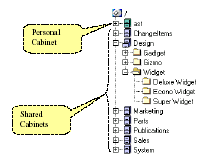 个人文件柜
公共文件柜
2024/5/11
22
用户
访问控
制决定
动作
是/否
对象
文档管理－－权限控制
什么叫做访问权限控制？
访问权限控制是允许你在域中指明谁能什么时候访问什么的一套规则


动态的权限：从流程角度来进行控制，不同的流程涉及不同的角色，不同的 角色对应到不同的项目组，便落实到具体的参与人，通过这样的对应关系，既保证了流程的灵活性，同时也满足相应的权限控制。

静态的权限：从存储角度来进行控制，通过文件柜(Cabinet）来控制，不同的用户对不同的 数据仓库、文件柜有不同的权限，权限有多种，包括查看、修改、删除、管理等。
2024/5/11
23
文档管理－－浏览及圈阅
“万能浏览”就是用单一的浏览工具软件查看绝大多数格式文件的内容。华为公司采用了非常多种类的软件工具，硬件设计有PowerPCB、Cadence、VIEWDRAW、Capture等，结构设计 有  AUTOCAD、PRO/E、I_deas等，软件开发工具更是多达数十种。安装所有这些应用软件， 这  一方面造成工作平台管理复杂，另一方面造成成本增加。 PDM的这种只要安装一个PDM的客 户软件，就可以查阅其他格式文件的功能，就称作“万能浏览器”。

圈阅（Mark－up）指在不改变原文件的基础上，增加审阅人的意见和修正功能。

Windchill的万能浏览器产品为“ProductView”
2024/5/11
24
产品结构管理－－内容
产品结构

部件和文档的关联

多视图管理

基线管理

有效性管理
2024/5/11
25
产品结构管理－－产品结构
由相关的部件与文档组成
采取一种可不断扩展，结构化的形式展示
包含多层次的部件和子部件
涉及到一个部件、文档的的所有版本
代表一个产品的物理结构
2024/5/11
26
产品结构管理－－部件和文档的关联
在 Windchill, 部件具有“参考”和“描述于”的关系

参考关系用来识别对于一个具体的部件版本来说不是独一无二的文档。

“描述于”关系用来识别对于一个具体的部件版本来说独一无二的文档。
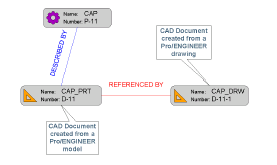 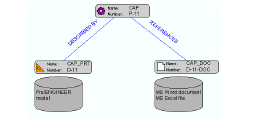 描述于
参考
2024/5/11
27
产品结构管理－－多视图
从不同使用角度去看产品结构及组成部件，得到的产品结构
可以从设计角度、制造角度、维护角度等获取相关视图
视图常使用前缀“面向（As）”，如面向设计视图（As_Designed）等
视图间有一定的顺序，如面向设计视图在面向计划视图前
视图从两个维度反映产品的变化：
部门组织
时间/顺序
2024/5/11
28
产品结构管理－－多视图举例（设计视图）
2024/5/11
29
产品结构管理－－多视图举例（制造视图）
2024/5/11
30
产品结构管理－－基线
什么是基线
在开发过程中，对产品非常重要的一组部件和/或文档，组成基线
基线的意义
是产品在某一关键点的“快照”（Snapshot）
代表产品开发过程中的重要里程碑
基线管理
由基线管理的文档和部件是文档和部件的具体版本
被基线管理的文档和部件不能被修改及删除
基线发布
通过发布基线，来冻结基线管理的内容
2024/5/11
31
产品结构管理－－基线
2024/5/11
32
产品结构管理－－有效性
决定何时一个部件在开发或生产中成为“可用”，是面向将来的工作

有三种形式
日期(Date)
批次(Lot)
序列号(Serial Number)

可以设定有效性的起始值和结束值
设置有效性
2024/5/11
33
变更管理－－内容
典型的变更管理流程

简单的变更管理流程

华为变更管理流程定义

变更管理对象
2024/5/11
34
变更管理－－典型的变更管理流程
描述症状
跟进变更
识别原因
提出解决方案
实施解决方案
2024/5/11
35
[Speaker Notes: Any company’s change process can be broken down in to this or some portion of this flow. It starts with someone identifying a possible problem. This could be anyone from a design engineer to person on the shop floor. The symptom is investigated to see if it is a real problem. Once a problem is identified, the cause or causes must be found. Once found, solutions to the problem are proposed. Last, one or more solution is selected and then implemented.]
1. 这就是问题
2.我们需要解
决这个问题
变更问题
变更建议
变更活动
分析活动
分析活动
4.  这是些解决
   方案建议
3.让我们找出这个
问题的原因
变更请求
好，就实施
        这个建议吧！
变更调查
变更单
这就是我们确定
原因的办法
这就是我们论证
问题的方法
这就是我们实施
命令的办法
变更管理－－典型的变更管理流程
2024/5/11
36
变更请求ECR
变更单ECO
变更活动ECA
变更管理－－简单的变更管理流程
简单的变更流程环节为：发起更改请求→实施变更；
组成简单变更流程的变更对象为：
	变更请求ECR→变更单ECO →变更活动ECA。
2024/5/11
37
变更请求
变更单
变更评估
分析活动
变更活动
变更管理－－华为变更管理流程定义
为了简化整个流程，当潜在的影响需要评估时，变更评估用来替代变更研究和变更建议。
我们需要解
          决这个问题
4.  好，实施这个建议！
2.  让我们找出这个
问题的原因
这就是我们实施
命令的办法
3. 这就是我们找
出原因的办法
2024/5/11
38
变更管理－－变更管理对象
变更请求：
表明正式的变更过程已经开始。用于组织与具体变更过程相关的信息。
每个正式的变更过程都需要变更请求。
变更评估：
包含关于一个或多个建议的解决方案（对于在具体的变更请求中找到的问题）的信息。可以包括一个或多个提供详尽信息的分析活动。
可选
分析活动：
包含对一个变更或评估的分析的描述或结果。该活动同时也可能识别导致问题的器件和文档，或为解决问题而需要变动的器件和文档。
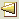 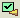 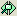 2024/5/11
39
变更管理－－变更管理对象
变更单：
授权对现有的部件或文档进行变更，或者创建新的部件或文档以解决在具体的变更请求中确定的问题。可以包括一个或更多的具有更详细的进行变更指令的变更活动。
对一个被执行的变更，至少要有一个变更命令。一个变更请求可能有多个变更单。
变更活动：
包含要执行的完成变更命令和解决在具体变更请求中确定的问题的指令。该活动也可以确定必须要变更或解决的问题的相关部件或文档。
对一个被执行的变更，至少要有一个变更指令。一个变更单可能有多个变更活动。
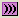 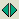 2024/5/11
40
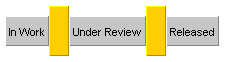 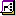 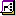 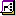 提交
提交
提交t
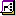 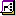 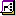 审核
审核
审核
生命周期与工作流－－内容
生命周期

工作流

生命周期与工作流的集成
2024/5/11
41
生命周期与工作流－－生命周期
生命周期代表一个业务对象的状态或成长历程
2024/5/11
42
生命周期和工作流－－工作流
2024/5/11
43
生命周期和工作流－－工作流
2024/5/11
44
生命周期和工作流－－生命周期和工作流的集成
2024/5/11
45
配置管理（Configuration Management）
意义
配置管理是产品设计与销售配置之间的强有力纽带
在产品设计和开发中实现产品配置的定义，产品配置逻辑与产品定义紧密结合
参数化产品配置管理，灵活实现客户的不同需
实现
通用(Generic)部件定义：
能够提供产品变异管理的专用业务对象，变异管理包括替代件、选配件等
参数化产品变异性管理：
管理产品的配置逻辑
其它：
如多方案评估、客户定制部件的识别、订单历史跟踪等
2024/5/11
46
目录
PDM的引入

PDM的概念和功能

PDM的效益

PDM实施的范围和方法
2024/5/11
47
PDM的效益
2024/5/11
48
PDM的效益
支持全球化、供应链产品定义管理、并行工程、集成产品开发、ISO9000认证、CALS、与合作商的合作等是实施PDM的重要动机。
业务角度
提供新的业务机会，增强公司的灵活度
提供帮助企业管理所有产品数据和业务流程及工作流的基础架构
支持产品的整个生命周期
缩短业务周期
组织角度
提高企业内部沟通、组织变革的能力
加快组织的“无纸化办公”
提高部件和设计的重用
硬件、操作系统与系统应用程序相对独立，减少管理成本
增强软件工具的集成度
提供安全的数据访问模式
2024/5/11
49
PDM的效益
用户角度
提供单一数据源以及强大的搜索引擎
保持企业用户的沟通，实现知识传递
提高工作效率，减少管理成本
流程角度
实现文档电子化管理，包括文档的评阅和审批
改进变更管理，降低变更成本
提供快速的数据访问手段，缩短紧急事件的响应时间
利用流程管理功能改善公司的开发和运作流程，以实现全面质量管理
产品及服务角度
缩短对用户查询的响应时间
提高质量，缩减故障时间，减少严重的产品错误和产品变更
更有效管理产品结构
2024/5/11
50
目录
PDM的引入

PDM的概念和功能

PDM的效益

PDM实施的范围和方法
2024/5/11
51
PDM实施范围和方法
PDM项将按阶段分步骤，并配合IPD项目的进度安排，主要阶段有：
Phase 1－文档管理及工作流管理    2000.09-2002.08
Phase 2－BOM & EC 管理，企业应用集成  2001.04-2002.10

	系统开发迭代(Iteration)的方法体现在PDM实施的各个阶段中，每一阶段中新一轮迭代会去改进和完善上一轮迭代中的不足之处，这种不断增长和迭代的实施方法，使得项目实施的各个阶段都有新的可供推广使用的阶段成果发放，而新阶段的实施还会再改进和完善前一阶段阶段成果的不足之处
2024/5/11
52
PDM实施范围和方法
第1阶段  文档管理及文档工作流程管理阶段
(Phase1: 2000.09至2002.08)
(1) Iteration I - 文档管理及文档库的设计；
(2)Iteration II -文档工作流管理

 第2阶段  BOM和EC管理以及企业应用集成
(Phase2  2001.04~2002.10)
(1)Iteration I - Early-BOM、BOM 管理
(2) Iteration II-Windchill与MCAD等的集成
(3)Iteration III - 工程变更(EC)管理
(4)Iteration IV - ERP集成
2024/5/11
53
PDM实施范围和方法（图示）
2024/5/11
54
结束
2024/5/11
55
PDM常用术语
工作流和流程管理：	Workflow and Process Management
触发：			Trigger
数据仓库：			Data Vault
文档管理（DM）：		Document Management
检入/检出：			Check In/Check Out
物理数据：			Bulk Data
控制数据：			Meta Data
产品结构管理（PSM）：	Product Structure Management
产品结构视图：		View
更改控制管理（CCM）：	Change Control Management
生命周期管理：		Lifecycle Management
对象：			Object
2024/5/11
56
PDM常用术语（文档管理）
版本			Version
发布			Release
修订版		Revision
检入/检出		Check in / Check out
锁定			Lock
圈注			Markup
文档－Part关联	Document to Part Relation
描述			Described By
参考			Reference
2024/5/11
57
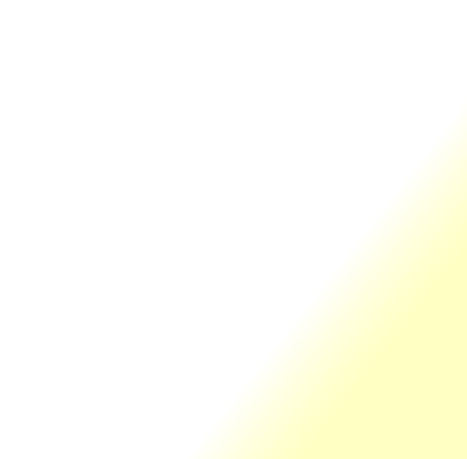 树立质量法制观念、提高全员质量意识。24.5.1124.5.11Saturday, May 11, 2024
人生得意须尽欢，莫使金樽空对月。10:19:4910:19:4910:195/11/2024 10:19:49 AM
安全象只弓，不拉它就松，要想保安全，常把弓弦绷。24.5.1110:19:4910:19May-2411-May-24
加强交通建设管理，确保工程建设质量。10:19:4910:19:4910:19Saturday, May 11, 2024
安全在于心细，事故出在麻痹。24.5.1124.5.1110:19:4910:19:49May 11, 2024
踏实肯干，努力奋斗。2024年5月11日上午10时19分24.5.1124.5.11
追求至善凭技术开拓市场，凭管理增创效益，凭服务树立形象。2024年5月11日星期六上午10时19分49秒10:19:4924.5.11
严格把控质量关，让生产更加有保障。2024年5月上午10时19分24.5.1110:19May 11, 2024
作业标准记得牢，驾轻就熟除烦恼。2024年5月11日星期六10时19分49秒10:19:4911 May 2024
好的事情马上就会到来，一切都是最好的安排。上午10时19分49秒上午10时19分10:19:4924.5.11
一马当先，全员举绩，梅开二度，业绩保底。24.5.1124.5.1110:1910:19:4910:19:49May-24
牢记安全之责，善谋安全之策，力务安全之实。2024年5月11日星期六10时19分49秒Saturday, May 11, 2024
相信相信得力量。24.5.112024年5月11日星期六10时19分49秒24.5.11
谢谢大家！